POPULATION & MIGRATION
AP HuG
Unit 2 (Chapters 2 & 3)
Population Pyramids – 
Charts that show the percentages of each age group in the total population, divided by gender.
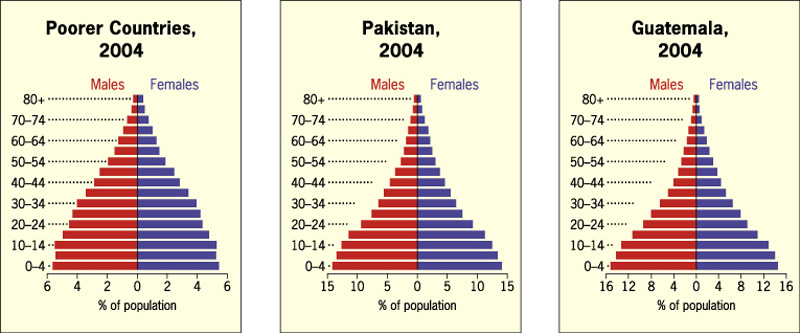 For poorer countries, the chart is shaped like a pyramid. Infant mortality rates are high, life expectancy is shorter.
Population Pyramids-display a country’s population in a bar graph form.
Each 5 year group with the youngest 0-4 years old at the base of the pyramid are called cohorts.
Males are shown on the left side and females are shown on the right.
A wide-based pyramid indicates a country in Stage 2 of the Demographic transition.
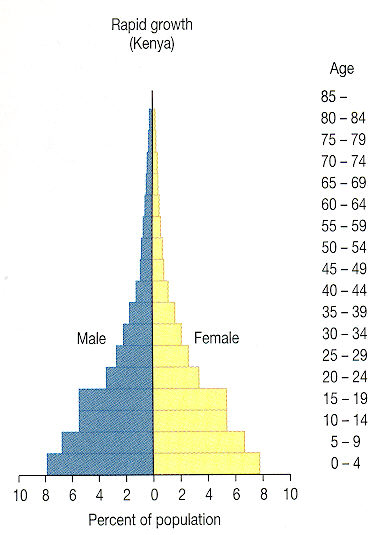 Population Pyramids
Charts that show the percentages of each age group in the total population, divided by gender.
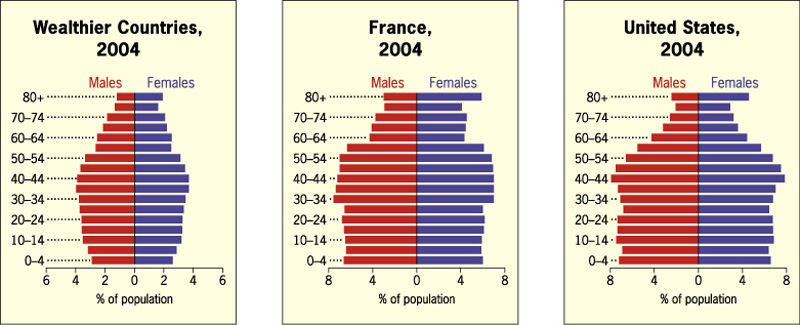 For wealthier countries, the chart is shaped like a lopsided vase. Population is aging, TFRs are declining.
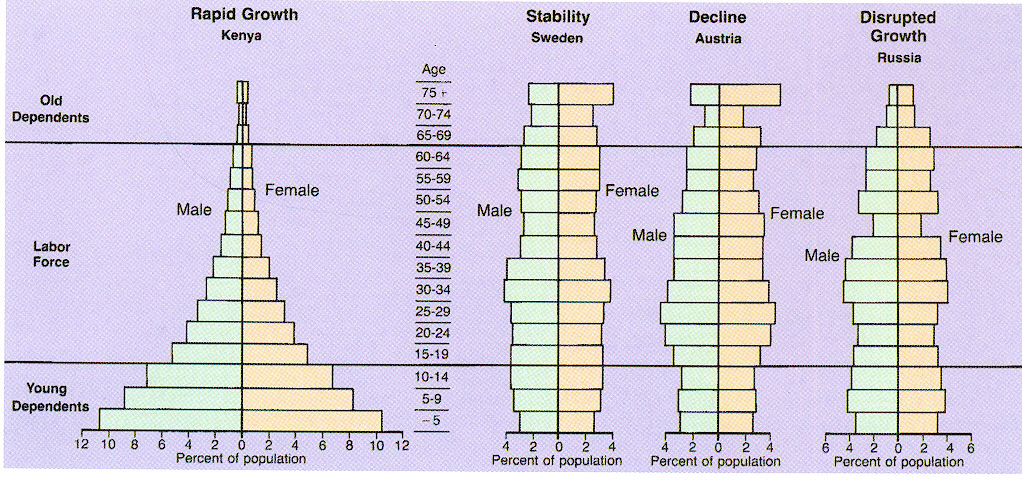 Four Patterns of Population Structure
Each nation faces different problems due to a large base with many young or negative growth.
[Speaker Notes: Kenya will face many employment problems when the bottom cohort is old enough to work.
Austria’s negative growth means a future with fewer workers to support social services.
Russia’s 1992 pyramid shows the sharp decline in births during WW II as the “pinching” of 45-49 cohort.  Also note the large deficits of men above 65 due to the heavy male mortality during the World Wars]
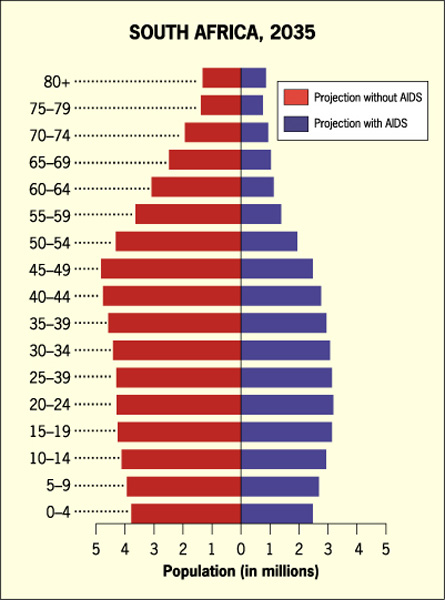 Affect of AIDS on population pyramid for South Africa.
Predicted population for 2035, without and with AIDS.
With AIDS, looks like a population “chimney.”
Population Pyramids in U.S. cities
Fig. 2-16:  Population pyramids can vary greatly with different fertility rates (Laredo vs. Honolulu), or among military bases (Unalaska), college towns (Lawrence), and retirement communities (Naples).
Rapid Growth in Cape Verde
Fig. 2-17:  Cape Verde, which entered stage 2 of the demographic transition in about 1950, is experiencing rapid population growth.  Its population history reflects the impacts of famines and out-migration.
Moderate Growth in Chile
Fig. 2-18:  Chile entered stage 2 of the demographic transition in the 1930s, and it entered stage 3 in the 1960s.
Low Growth in Denmark
Fig. 2-19:  Denmark has been in stage 4 of the demographic transition since the 1970s, with little population growth since then.  Its population pyramid shows increasing numbers of elderly and few children.
Cholera in London, 1854
Fig. 2-23: By mapping the distribution of cholera cases and water pumps in Soho, London,  Dr. John Snow identified the source of the water-borne epidemic.
Tuberculosis Death Rates
Fig. 2-24: The tuberculosis death rate is good indicator of a country’s ability to invest in health care.  TB is still one of the world’s largest infectious disease killers.
Avian Flu, 2003 - 2006
Fig. 2-25: The first cases of avian flu in this outbreak were reported in Southeast Asia.
HIV/AIDS Prevalence Rates, 2005
Fig. 2-26: The highest HIV infection rates are in sub-Saharan Africa.  India and China have large numbers of cases, but lower infection rates at present.